A 140GHz power amplifier with 20.5dBm output power and 20.8% PAE in 250-nm InP HBT technology
A. Ahmed1, M. Seo2, A. Farid1, M. Urteaga3,J. Buckwalter1, and M. Rodwell1
1University of California at Santa Barbara, CA, USA
2Sungkyunkwan University, South Korea
3Teledyne Scientific and Imaging, Thousand Oaks, CA, USA
mm-wave Communication (140-1000 GHz)
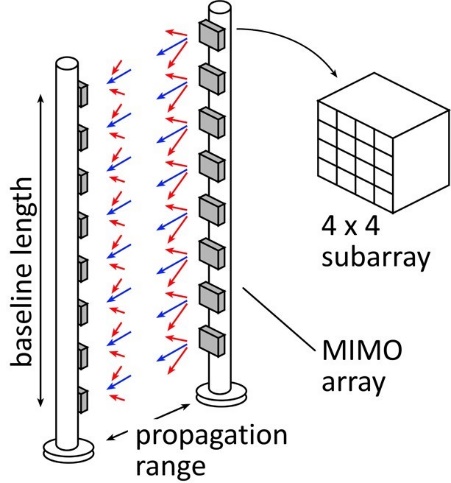 2
PA Requirments and Link Budget
CMOS chips drives high efficiencyInP power amplifiers
CMOS’s output power is ~2dBm
20.5dBm output power per element extendsthe link range to ~50m
Required gain ~20dB
Massive MIMO arrays requires high efficiency PAs to avoid thermal destruction or complex heatsink
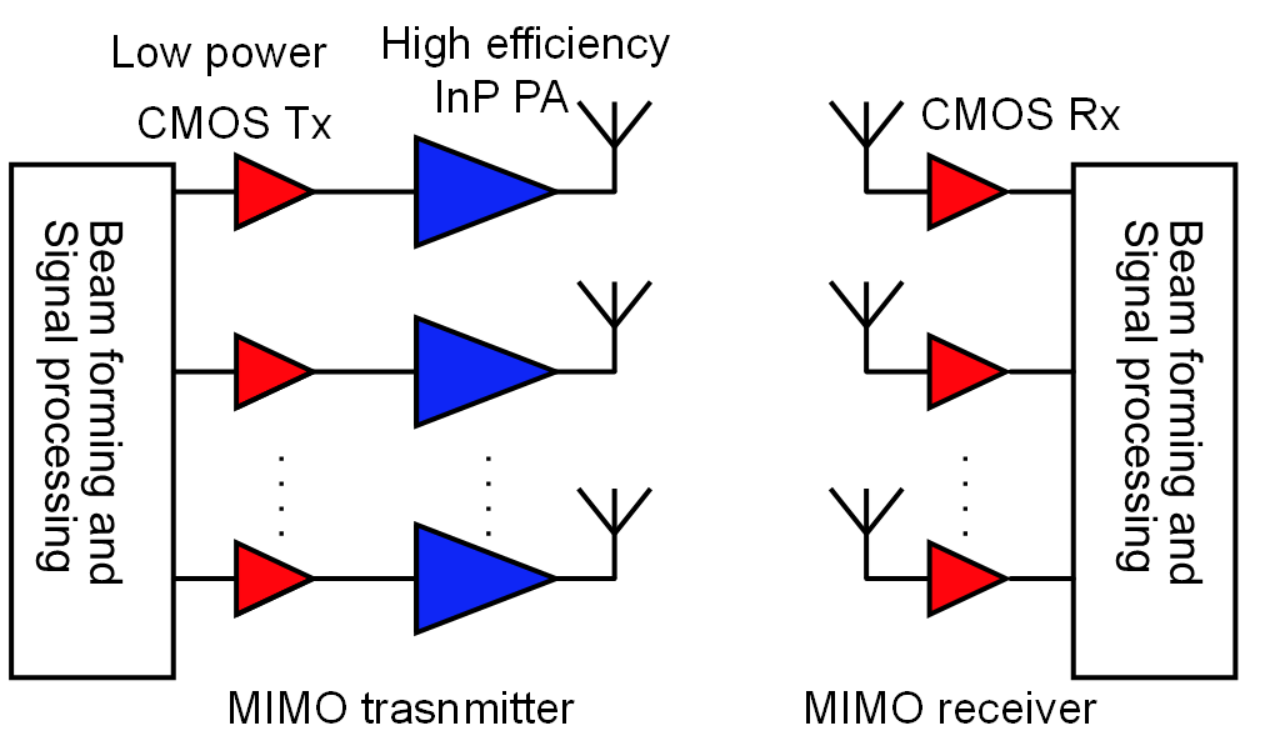 calculated data are based on 
https://www.ece.ucsb.edu/Faculty/rodwell/Classes/ece218c/ECE218c.htm
3
250nm InP HBT Process (Teledyne*)
fmax=650GHz.
BVCEo=4.5V.
Jmax=3mA/µm.
Four Au interconnect.
MIM cap (0.3fF/µm2).
TFR (50Ω/square).
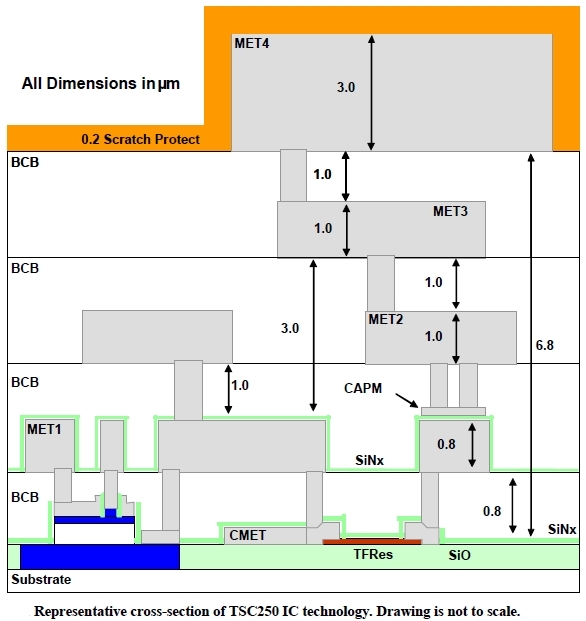 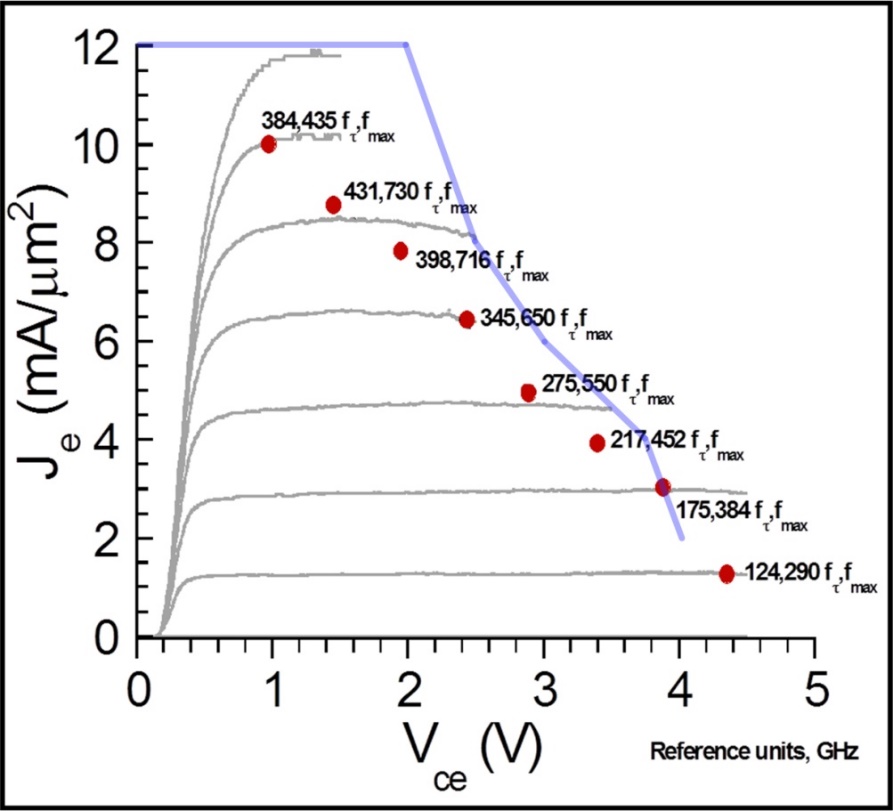 Plot courtesy Zach Griffith, UCSB 250nm InP HBT, 2007
*M. Urteaga, et al, Proc. IEEE, June 2017.
4
Unit Cell Comparison
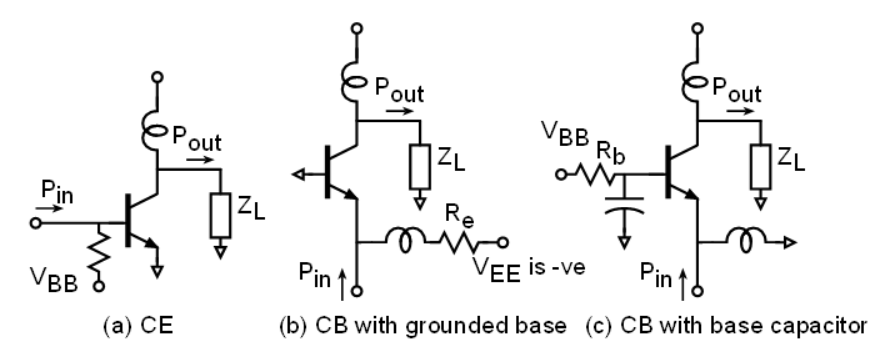 Comparison between CE, grounded CB and CB with base capacitor
Simulation is done under same bias condition
Large signal simulation is more relevant in power amplifier 
CB with base capacitor shows the highest OP1dB with associated PAE
(b) CB with grounded base
(a) CE
(c) CB with base capacitor
At 140GHz
Pout, gain, and PAE for CE, grounded CB, and CB with base capacitor.
*under opt load line condition without compression **at 1dB gain compression
5
Unit Cell Comparison
Common emitter
Lowest OP1dB and Soft compression 
Less sensitive to base inductance errors
Common base with grounded base
Higher gain and OP1dB
Requires –ve supply-> huge efficiency drop (large DC current in Re)
Bias is very sensitive without Re due to exponential relation (ICE vs VBE)
sensitive to base inductance errors
Common base with base capacitance
Highest PAE and OP1dB due to capacitance feedback linearization
Capacitance help stabilization (not shown)
Stable bias: negligible efficiency due to Rb ; base current is very small
Gain drops with smaller capacitance
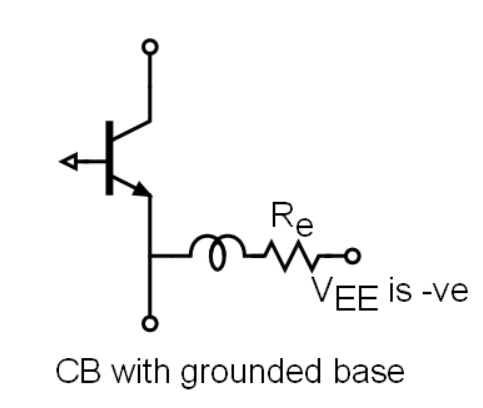 CB with grounded base
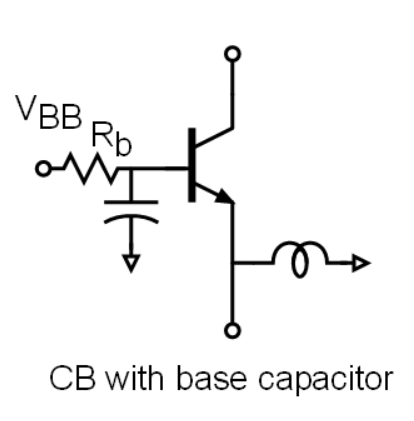 CB with base capacitor
6
CB viewed as stacked PA cell*
CCB and Cbase creates negative feedback
This negative feedback
Linearize the amplifier: higher PAE and OP1dB 
Allows voltage swing on the base:with proper design, the output swing increasesyielding in higher output power
Drops the output impedance: improves S22
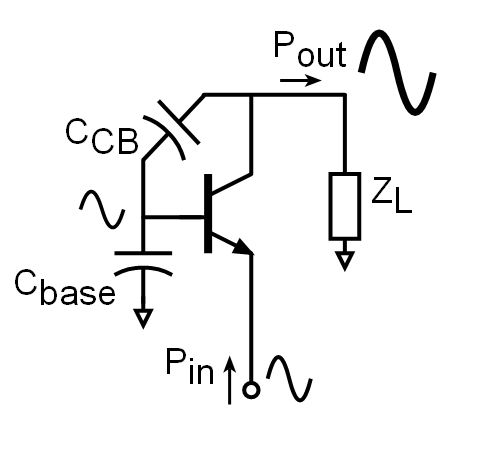 PA unit cell/ stack analogy
*A. Ahmed, et al, EUMIC 2018.
7
PAE invariance*
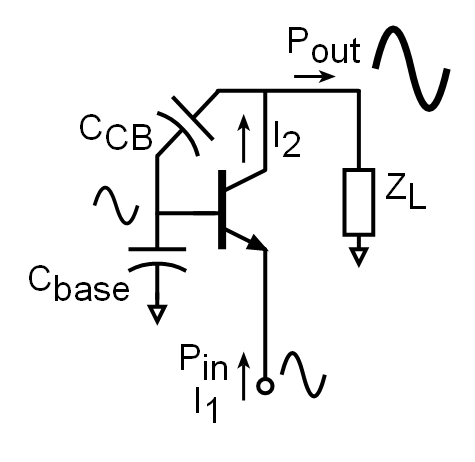 *A. Ahmed, et al, EUMIC 2018.
8
Power Amplifier Cell
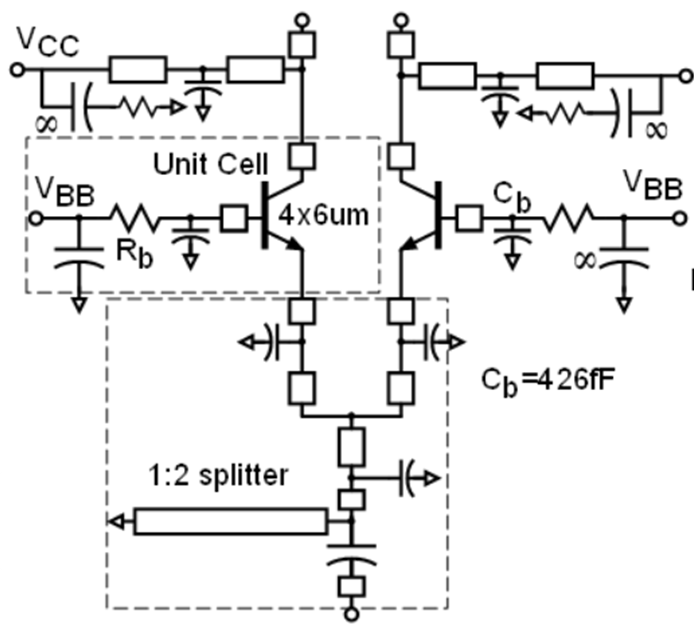 Common base with base capacitance
Capacitance dropped slightly
More power and hard compression 
lower output impedance (better S22)
Shunt stub tunes the transistor parasitics 
Two cells are combined and driven by a single driver-> better PAE
ADS and HFSS are used for the interconnect and matching circuit simulations
Two combined PA cells
9
Driver design
Higher base capacitance: 
 more gain
Input ant output are 50W matched
Staggered matching for wider bandwidth
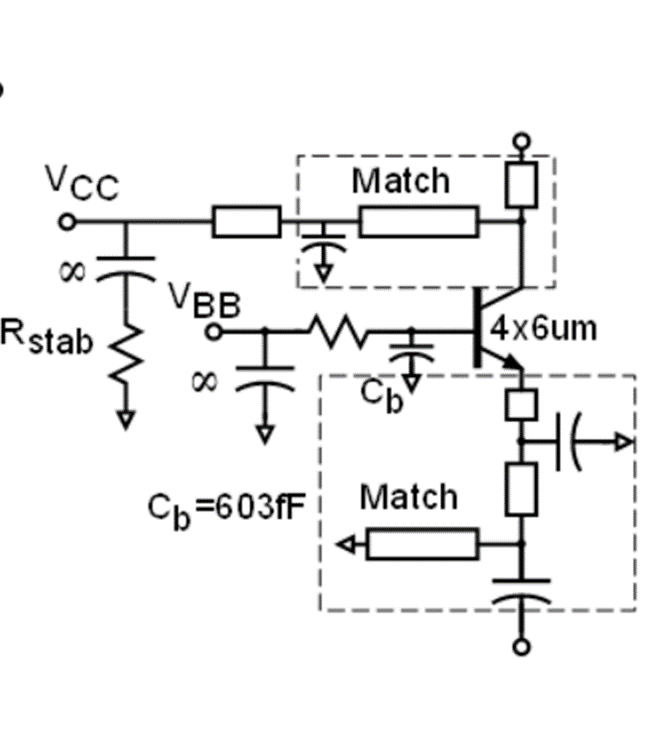 Driver cell
10
Combiner Design
Transmission line combiner instead of Wilkinson
Proposed combiner
 Low loss and very compact
 Smaller BW compared to Wilkinson
Wilkinson 
 Bulky, high loss and skinny line
 Higher BW
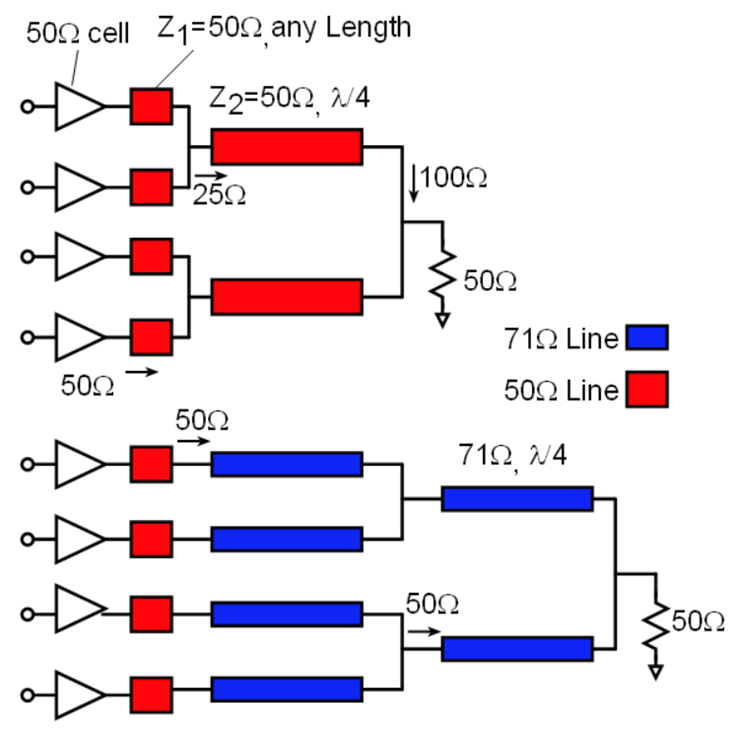 Proposed combiner
Wilkinson combiner
11
PA block diagram
1.08mmx0.63mm
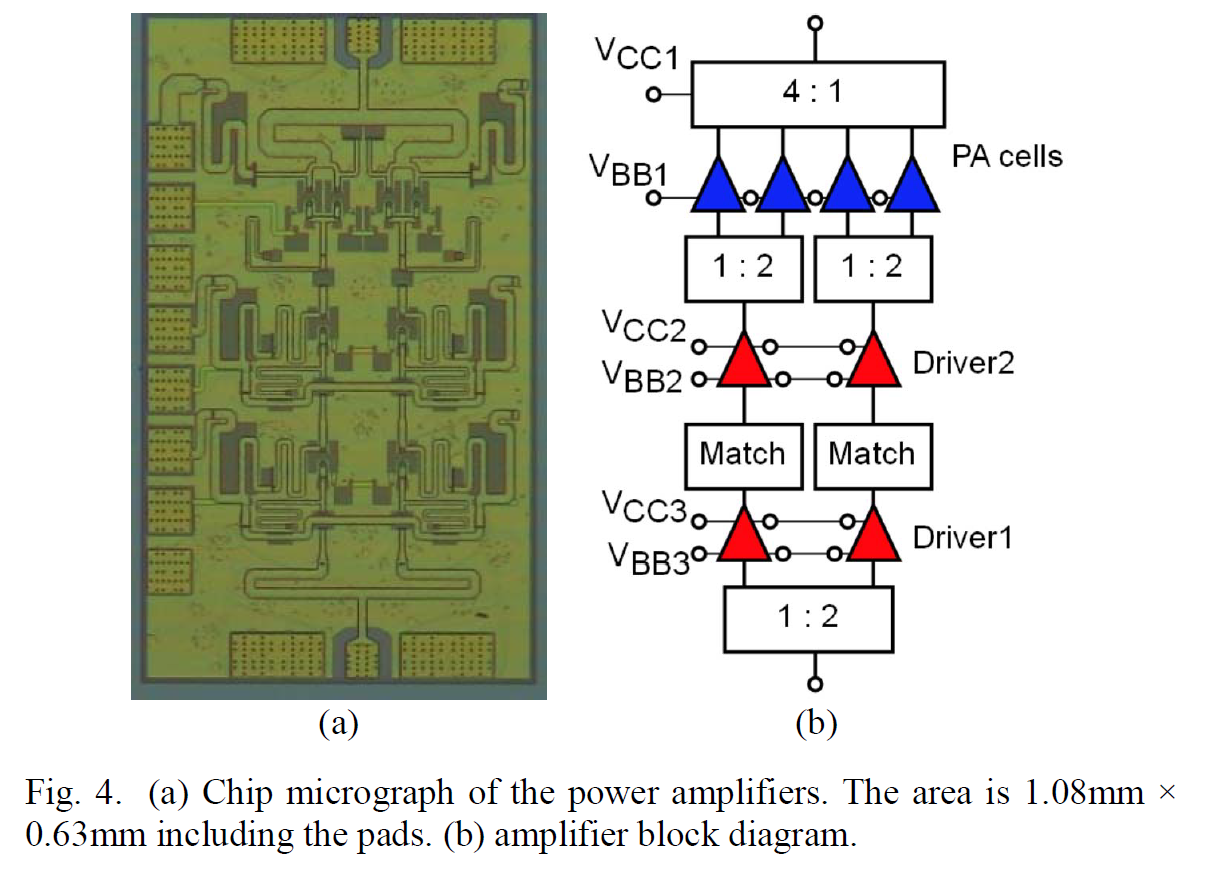 Three linearized common basestages
Low loss and compact transmissionline combiner
 First driver scaled to sustain good PAE
Independent bias for each stage to monitor the current and optimizethe PAE
Chip micrograph
Block diagram
12
Measurement results
Wide band operation
1dB BW=20GHz 
3dB BW=43GHz
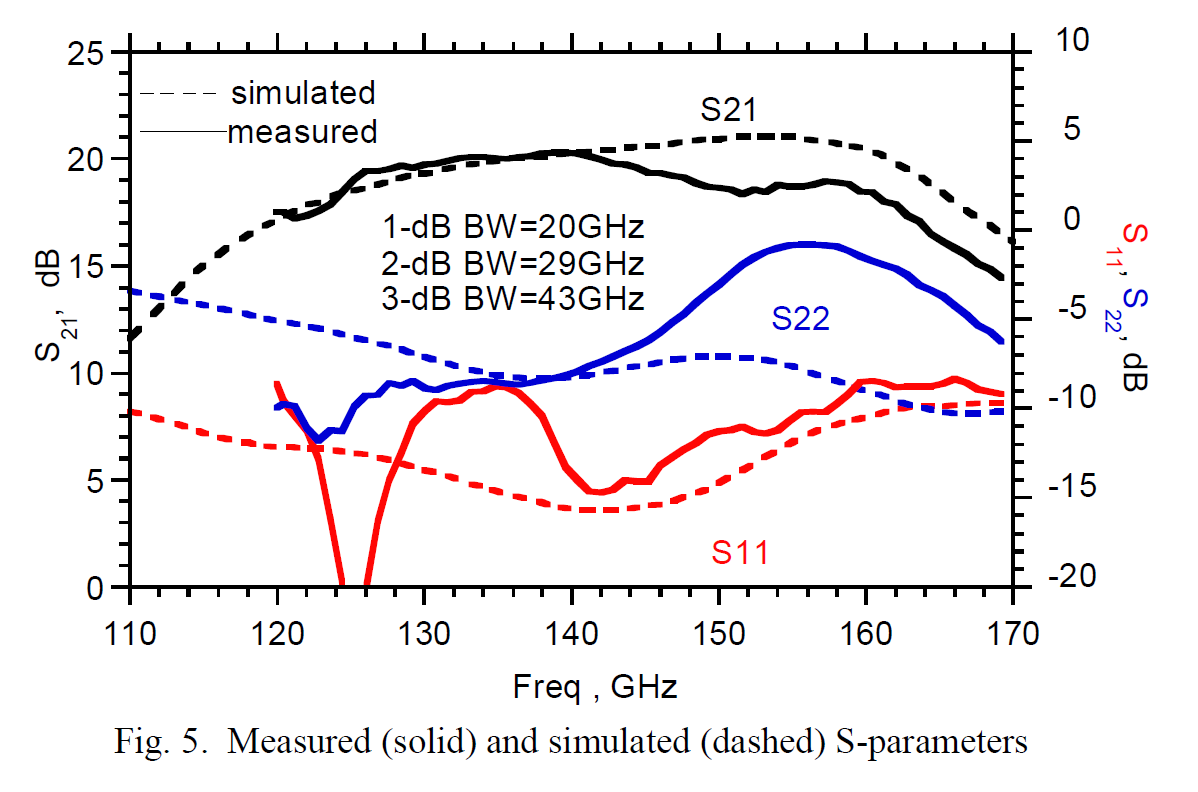 Measured (solid) vs simulated (dotted) S-parameters
13
Measurement results
Psat=20.5dBm, and PAE=20.8%
Psat =18.9-20.5dBm over 125-150GHz
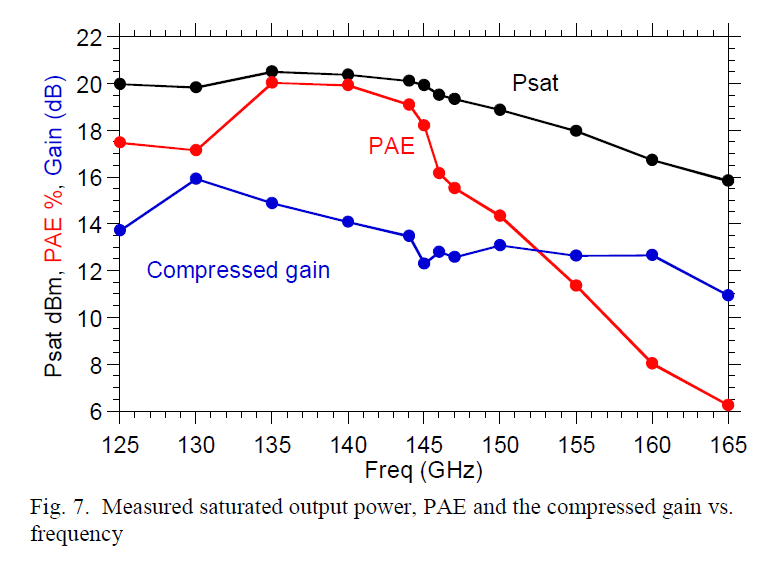 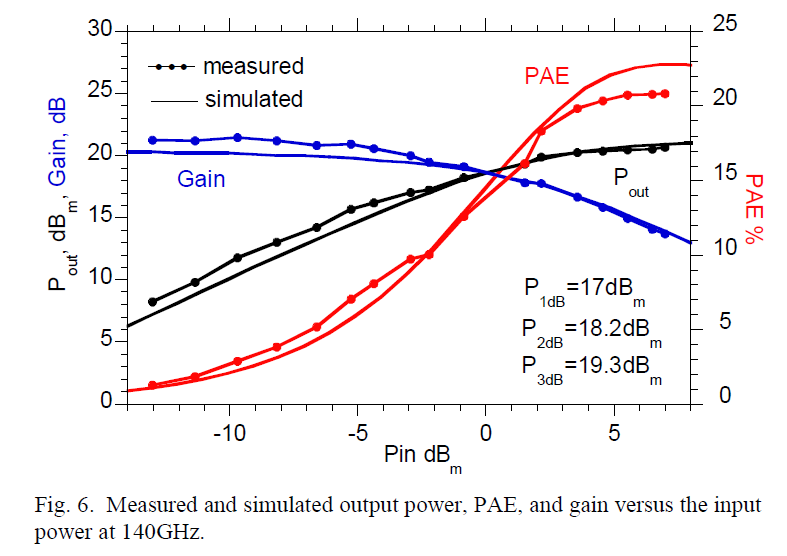 Measured and simulated Pout, PAE and gain vs input power at 140GHz
Measured and simulated saturated Pout, PAE and gain vs frequency
14
State-of-the-art results
Highest PAE for comparable Psat and gain
15
Summary
Demonstration of record PAE at D-band
Teledyne 250nm InP HBT has high fmax and BVCEo
Capacitively linearized common base 
Higher OP1dB, and PAE
Easier to bias and stabilize
Compact and low loss transmission line network
Driver scaling and bias optimization
16
Acknowledgement
This work was supported in part by the Semiconductor Research Corporation and DARPA under the JUMP program.  
The authors thank Teledyne Scientific & Imaging for the IC fabrication. The authors would like to thank Zach Griffith for valuable insight and design review.
17
References
[1] M. J. W. Rodwell et al., "100-340GHz Systems: Transistors and Applications," 2018 IEDM, San Francisco, CA, 2018.
[2] D. Simic and P. Reynaert, "A 14.8 dBm 20.3 dB Power Amplifier for D-band Applications in 40 nm CMOS," RFIC, Philadelphia, PA, 2018, pp. 232-235.
[3] A. A. Farid, A. Simsek, A. S. H. Ahmed and M. J. W. Rodwell, "A Broadband Direct Conversion Transmitter/Receiver at D-band Using CMOS 22nm FDSOI," RFIC, Boston, MA, USA, 2019, pp. 135-138.
[4] M. Kucharski, H. J. Ng and D. Kissinger, "An 18 dBm 155-180 GHz SiGe Power Amplifier Using a 4-Way T-Junction Combining Network," ESSCIRC 2019, Cracow, Poland, 2019, pp. 333-336.
[5] A. Visweswaran et al., "A 112-142GHz Power Amplifier with Regenerative Reactive Feedback achieving 17dBm peak Psat at 13% PAE," ESSCIRC, Cracow, Poland, 2019, pp. 337-340.
[6] Z. Furqan et al., “A 15.5-dBm 160- GHz high-gain power amplifier in SiGe BiCMOS technology,” IEEE Microwave. Wireless Component. Lett., vol. 27, no. 2, pp. 177–179, Feb. 2017.
[7] Z. Griffith, M. Urteaga and P. Rowell, "A 140-GHz 0.25-W PA and a 55-135 GHz 115-135 mW PA, High-Gain, Broadband Power Amplifier 
MMICs in 250-nm InP HBT," IMS, Boston, MA, USA, 2019, pp. 1245- 1248.
[8] Z. Griffith, M. Urteaga and P. Rowell, "A Compact 140-GHz, 150-mW High-Gain Power Amplifier MMIC in 250-nm InP HBT," in IEEE Microwave and Wireless Components Letters, vol. 29, no. 4, pp. 282-284, April 2019.
[9] M. Urteaga, Z. Griffith, M. Seo, J. Hacker, M. Rodwell, “InP HBT Technologies for THz Integrated Circuits”, Proceedings of the IEEE, Vol. 105, No. 6, pp 1051-1067 June 2017.
[10] Cripps, S 'RF Power amplifiers for wireless communications', 2nd Edition, Artech House, 2006, ISBNI-S96-93-018-7, sec 3.7 pp. 61-6S.
[11] H. T. Dabag, et al., "Analysis and Design of Stacked-FET Millimeter-Wave Power Amplifiers," IEEE Trans. MTT, vol. 61, no. 4, pp. 1543-1556, April 2013.
[12] A. S. H. Ahmed, A. A. Farid, M. Urteaga and M. J. W. Rodwell, "204GHz Stacked-Power Amplifiers Designed by a Novel Two-Port Technique," 2018 13th European Microwave Integrated Circuits Conference (EuMIC), Madrid, 2018, pp. 29-32.
[13] A. S. H. Ahmed, A. Simsek, M. Urteaga and M. J. W. Rodwell, "8.6-13.6 mW Series-Connected Power Amplifiers Designed at 325 GHz Using 130 nm InP HBT Technology," 2018 IEEE BiCMOS and Compound Semiconductor Integrated Circuits and Technology Symposium (BCICTS), San Diego, CA, 2018, pp. 164-167.
[14] Z. Griffith, M. Urteaga, P. Rowell, R. Pierson and M. Field, "Multi-finger 250nm InP HBTs for 220GHz mm-wave power," 2012 International Conference on Indium Phosphide and Related Materials, Santa Barbara, CA, 2012, pp. 204-207.
[15] T. B. Reed, Z. Griffith, P. Rowell, M. Field and M. Rodwell, "A 180mW InP HBT Power Amplifier MMIC at 214 GHz," (CSICS), Monterey, CA, 2013, pp. 1-4.
[16] Ahmed S. H. Ahmed, Munkyo Seo, Ali A. Farid, Miguel Urteaga, James F. Buckwalter, and Mark J. W. Rodwell, "A 200mW D-band Power Amplifier with 17.8% PAE in 250-nm InP
18